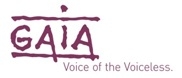 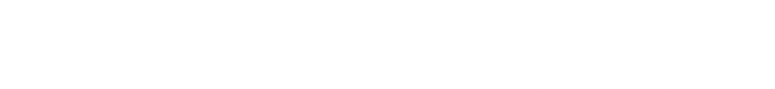 PRIORITEITEN IN VERBAND MET DIERENWELZIJN TIJDENS DE LEGISLATUUR 2014-2019
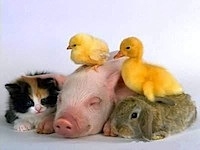 © 2015 Ipsos.  All rights reserved. Contains Ipsos' Confidential and Proprietary information and may not be disclosed or reproduced without the prior written consent of Ipsos.
1
Onderzoeksopzet
Onderzoeksopzet
Peiling uitgevoerd voor: GAIA
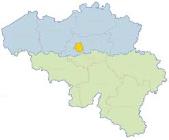 Steekproef: 1 000 personen, een representatieve steekproef van de Brusselse bevolking van 18 jaar en ouder
Datum veldwerk: Van 26 maart tot 2 april 2015
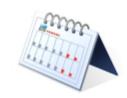 Methode: Steekproef online bevraagd via Access Panel Ipsos 
Quotamethode: geslacht en leeftijd
De gegevens werden gewogen (leeftijd, geslacht, regio, opleidingsniveau en beroep)
Foutenmarge bedraagt 3,1%.
Net zoals voor elke kwantitatieve enquête, zijn de resultaten van deze studie onderworpen aan de foutenmarges eigen aan de statistische wetten.
3
Description de l’échantillon
Regio
Geslacht
Leeftijd
52%
48%
Sociale klasse
Opleidingsniveau
Beroep
4
Base: Totale steekproef Brussel (n=1000)
2
Resultaten
Methode voor meting van belang beleidsdomeinen (1/2)
Het belang van de verschillende beleidsdomeinen werd gemeten aan 
de hand van de MaxDiff (NeedSeg) methode. 

Deze techniek is een uitgebreidere Conjoint Analysis waarbij de te testen beleidsdomeinen per 5 aan de respondenten worden voorgelegd (5 items = 1 taak)

Respondenten dienen aan te duiden welk beleidsdomein voor hen het belangrijkste en het minst belangrijke is

De respondenten krijgen verschillende taken te zien (in functie van het aantal te testen beleidsdomeinen). 

Door de combinatie aan keuzemogelijkheden die we aan de respondenten voorleggen, kunnen we afleiden wat belangrijk is of niet.
6
Methode voor meting van belang beleidsdomeinen (2/2)
Interpretatie van de output

Een index van 100 = het gemiddelde belang. 

Items die hoger scoren dan 100 worden beschouwd als belangrijker dan gemiddeld.  Een score van 448 betekent dat dit item 4,48 keer meer belangrijk is dan een item met index 100
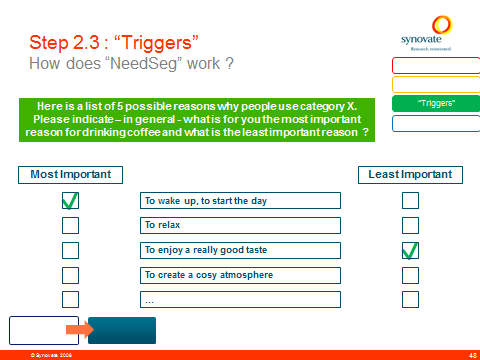 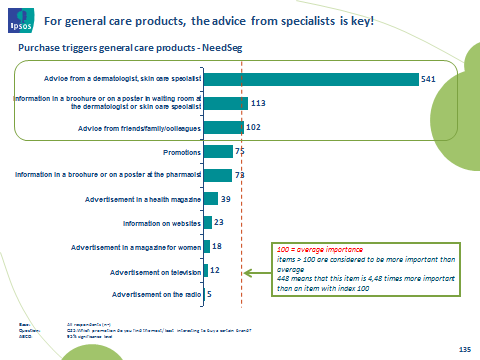 7
Zoals verwacht, liggen de Brusselaars het meest wakker van Economie en Werkgelegenheid, gevolgd door Veiligheid, Preventie en Onderwijs. Opmerkelijk: de Brusselaars vinden Dierenwelzijn als beleidsdomein belangrijker dan Lokale besturen, Ruimtelijke Ordening en Toerisme.
Belang van de verschillende beleidsdomeinen
Opmerkelijk: de Brusselaars vinden Dierenwelzijn als beleidsdomein belangrijker dan Lokale besturen, Ruimtelijke Ordening en Toerisme.
Gemiddelde
= 100
8
Base: Totale steekproef Brussel (n=1000)
Meer vrouwen en Brusselaars met een laag opleidingsniveau hechten meer belang aan Dierenwelzijn.
Belang dierenwelzijn
Totaal Brussel: 52
Leeftijd
Geslacht
B
Sociale klasse
Opleidingsniveau
Beroep
AB
C
A
C
A
Base: Totale steekproef Brussel (n=1000)	
Significante verschillen tussen groepen aanduid met A, B
9
Een zeer grote meerderheid van de Brusselaars gaat akkoord met de prioriteiten van GAIA voor de legislatuur 2014-2019. Top 3: de oprichting van een Centrum voor Alternatieve Methoden voor dierproeven (85 %), verbod op proeven op honden en katten (84 %), en rituele slachtingen zonder verdoving verbieden (83 %). 82 % stemt in met een verbod op proeven op apen en verplichte sterilisatie van huiskatten.
Mate waarin men het (on)eens is met de volgende stellingen:
B2
T2
Meer dan een op twee Brusselaars is het zelfs helemaal eens met een verbod op onverdoofd ritueel slachten (59 %), een verbod op proeven op honden en katten (57 %), de oprichting van een Centrum voor Alternatieven (51 %), en proeven op apen (52 %).
Base: Totale steekproef Brussel (n=1000)	
(*) De dieren moeten een status van levende wezens toegekend worden zodat ze niet langer alleen als roerende goederen (zoals bv. meubels, auto’s, juwelen, …) beschouwd worden
10
Een grote meerderheid van Brusselaars die minder belang hechten aan het Dierenwelzijn zijn het evenwel eens met alle voorgestelde maatregelen, met een percentage instemming dat rond de 80% of meer schommelt voor elke maatregel. Een verbod op dwangvoedering voor foie gras scoort 85 % bij de Brusselaar die Dierenwelzijn belangrijk vindt, en 61 % bij wie minder belang hecht aan Dierenwelzijn, nog altijd een bijna 2/3 meerderheid.
Mate waarin men het (on)eens is met de volgende stellingen:
Belang = < gemiddeld (52)
(n=758) (A)
Belang > gemiddeld (52)
(n=242) (B)
B2
T2
B2
T2
A
B
A
B
B
A
B
A
B
B
B
A
B
A
B
B
B
A
B
A
B
B
B
A
B
A
B
B
B
B
A
A
B
A
B
B
De verplichte sterilisatie en castratie van huiskatten vindt evenveel instemming bij de Brusselaars die Dierenwelzijn belangrijk vinden als bij diegenen die Dierenwelzijn minder belangrijk achten (resp. 79 % en 78 %).
Significante verschillen tussen groepen aanduid met A, B
(*) zie slide 10
11
De Brusselaars zijn meer verdeeld over de maximale straffen die dierenmishandelaars riskeren. Niet streng genoeg, oordeelt 56 %, voldoende streng, vindt 40 %.
Maximumstraffen voor niet-naleving van de wet betreffende de bescherming en het welzijn der dieren
“De wet betreffende de bescherming en het welzijn der dieren legt maximumstraffen op, van 
1 tot 6 maanden gevangenis en boetes tot 12.000 euro, voor handelingen waardoor een dier zonder noodzaak omkomt of zonder noodzaak pijn, letsel of verminking ondergaat.”

Is dit streng genoeg?
56%
40%
NIET STRENG GENOEG
VOLDOENDE
4%
TE STRENG
12
Base: Totale steekproef Brussel (n=1000)
80 % van de Brusselaars die meer belang hechten aan Dierenwelzijn, vindt de straffen niet streng genoeg.
Maximumstraffen voor niet-naleving van de wet betreffende de bescherming en het welzijn der dieren
“De wet betreffende de bescherming en het welzijn der dieren legt maximumstraffen op, van 
1 tot 6 maanden gevangenis en boetes tot 12.000 euro, voor handelingen waardoor een dier zonder noodzaak omkomt of zonder noodzaak pijn, letsel of verminking ondergaat.”

Is dit streng genoeg?
48%
47%
5%
Belang = < gemiddeld (52)
(n=758) (A)
B
B
TE STRENG
NIET STRENG GENOEG
VOLDOENDE
80%
19%
1%
Belang > gemiddeld (52)
(n=242) (B)
A
13
Significante verschillen tussen groepen aanduid met A, B
3
Conclusies
Prioriteiten in verband met dierenwelzijn tijdens de legislatuur 2014-2019
Zoals verwacht, liggen de Brusselaars het meest wakker van Economie en Werkgelegenheid, gevolgd door Veiligheid, Preventie en Onderwijs. Opmerkelijk: de Brusselaars vinden Dierenwelzijn als beleidsdomein belangrijker dan Lokale besturen, Ruimtelijke Ordening en Toerisme.
Een zeer grote meerderheid van de Brusselaars gaat akkoord met de prioriteiten van GAIA voor de legislatuur 2015-2019. Top 3: de oprichting van een Centrum voor Alternatieve Methoden voor dierproeven (85 %), verbod op proeven op honden en katten (84 %), en rituele slachtingen zonder verdoving verbieden (83 %). 82 % stemt in met een verbod op proeven op apen en verplichte sterilisatie van huiskatten.
Meer dan een op twee Brusselaars is het zelfs helemaal eens met een verbod op onverdoofd ritueel slachten (59 %), een verbod op proeven op honden en katten (57 %), de oprichting van een Centrum voor Alternatieven (51 %), en proeven op apen (52 %). 
De verplichte sterilisatie en castratie van huiskatten vindt evenveel instemming bij de Brusselaars die Dierenwelzijn belangrijk vinden als bij diegenen die Dierenwelzijn minder belangrijk achten (resp. 79 % en 78 %).
Een grote meerderheid van Brusselaars die minder belang hechten aan het Dierenwelzijn zijn het evenwel eens met alle voorgestelde maatregelen, met een percentage instemming dat rond de 80% of meer schommelt voor elke maatregel. Een verbod op dwangvoedering voor foie gras scoort 85 % bij de Brusselaar die Dierenwelzijn belangrijk vindt, en 61 % bij wie minder belang hecht aan Dierenwelzijn, nog altijd een bijna 2/3 meerderheid.
15
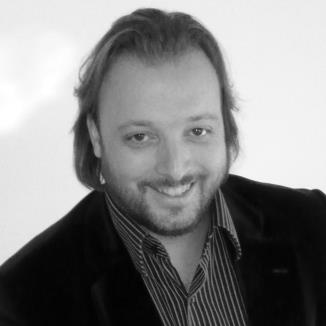 Jean-Michel LEBRUN
Client Service Director 

Email: jean-michel.lebrun@ipsos.com
Ipsos Public Affairs
Drève Richelle 161
Building J
1410 Waterloo
Belgium

Tel.:  +32 (0)2  642 47 11
© 2015 Ipsos.  All rights reserved. Contains Ipsos' Confidential and Proprietary information and may not be disclosed or reproduced without the prior written consent of Ipsos.